State Challenges and Priorities for the Health Workforce
Hemi Tewarson, Executive Director
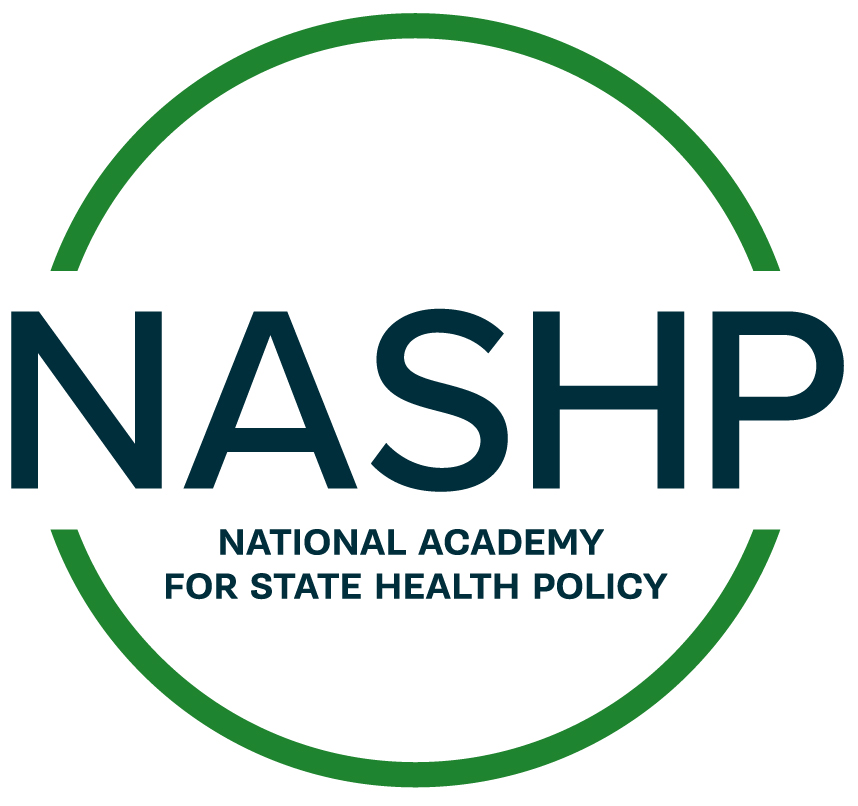 About NASHP
The National Academy for State Health Policy (NASHP) is a nonpartisan organization committed to developing and advancing state health policy innovations and solutions. 

NASHP provides a unique forum for the productive exchange of strategies across state government, including the executive and legislative branches.
To improve the health and well-being of all people across every state.
To be of, by, and for all state by providing nonpartisan support for the development of policies that promote and sustain healthy people and communities, advance high quality and affordable health care, and address health equity.
NASHP Engagement of State Leaders
3
Landscape of Health Workforce
4
Primary Care and Nursing Workforce
Long-Standing Challenges
State Policy Approaches:
Health, wellness, and violence prevention
Interstate compacts
Safe staffing approaches
Reducing administrative burden
Pathway training programs
Scholarships and loan repayment
Telehealth, hub and spoke, and extenders
Improved data collection
Improved Medicaid reimbursement rates
Paying for value
Growing Concerns
5
Behavioral Health Workforce
Context
Historical under-investment in the workforce
Increased demand for behavioral health treatment and diminished capacity
State Strategies
Increasing Medicaid reimbursement rates
Implementing new allowable provider types
Supporting the workforce through educational, hiring, and retention incentives
Reducing administrative barriers that hamper credentialing and licensure
Continuing telehealth flexibilities
Expanding Certified Community Behavioral Health Clinics
6
Community Health Workers (CHWs)
7
Aging
Thank you!
Hemi Tewarson
htewarson@nashp.org
9